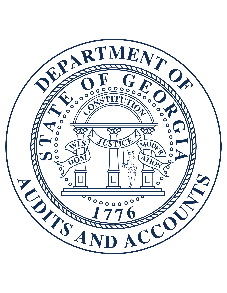 GEORGIA DEPARTMENT OF AUDITS AND ACCOUNTS

Annual Updates 
and 
Tips for Preparing for a 
Successful Single Audit

September 19, 2021
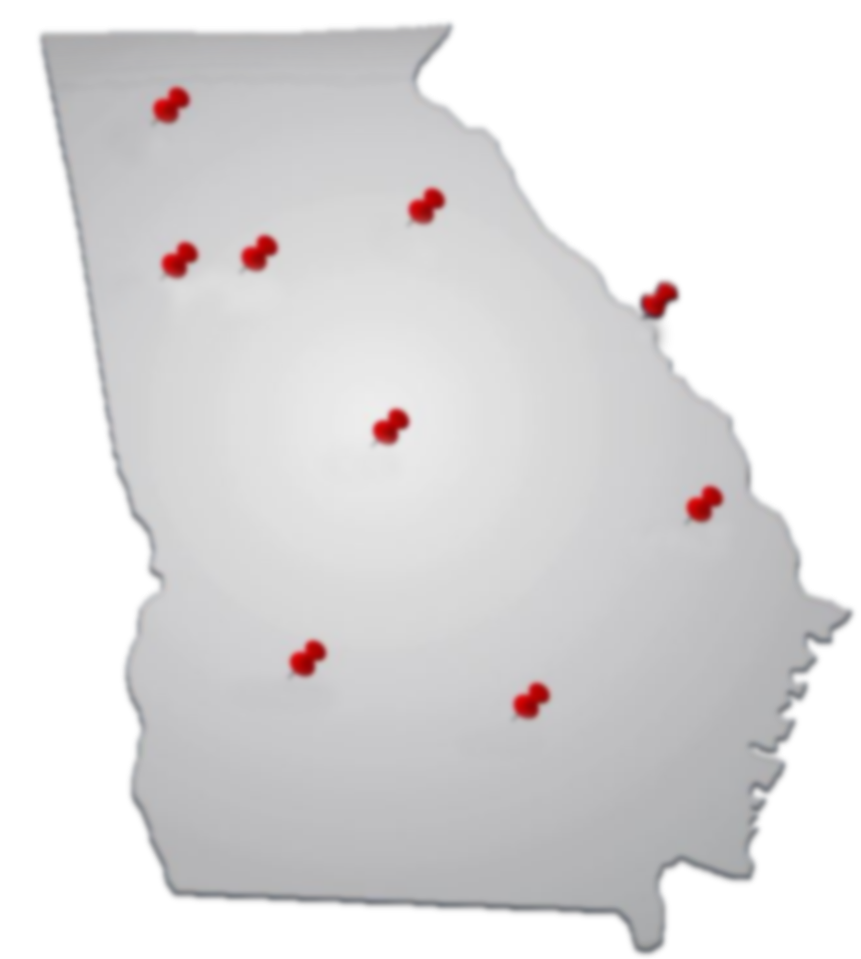 Professional People with Purpose
Objectives
Year in Review
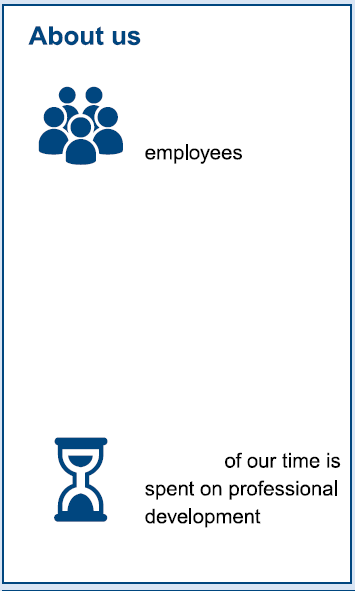 We Audited
State government entities




Local school districts
Managing $64 Billion in funds
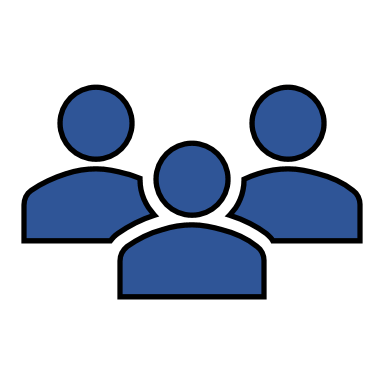 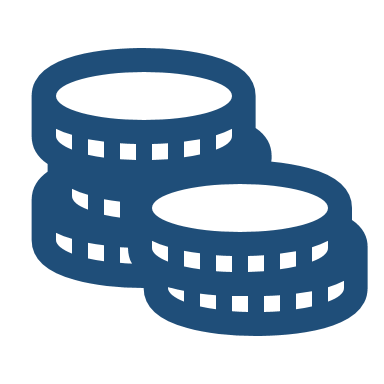 252 employees
Employing over 74,000 people
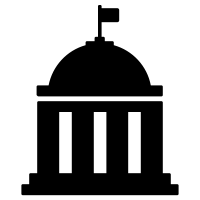 70
entities
128 staff with  adv. degrees or certifications
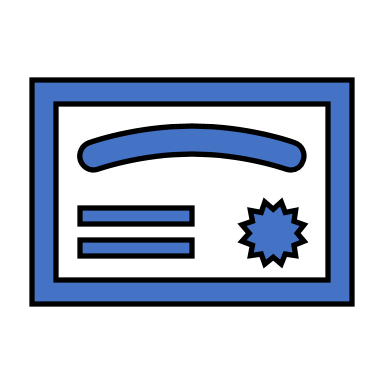 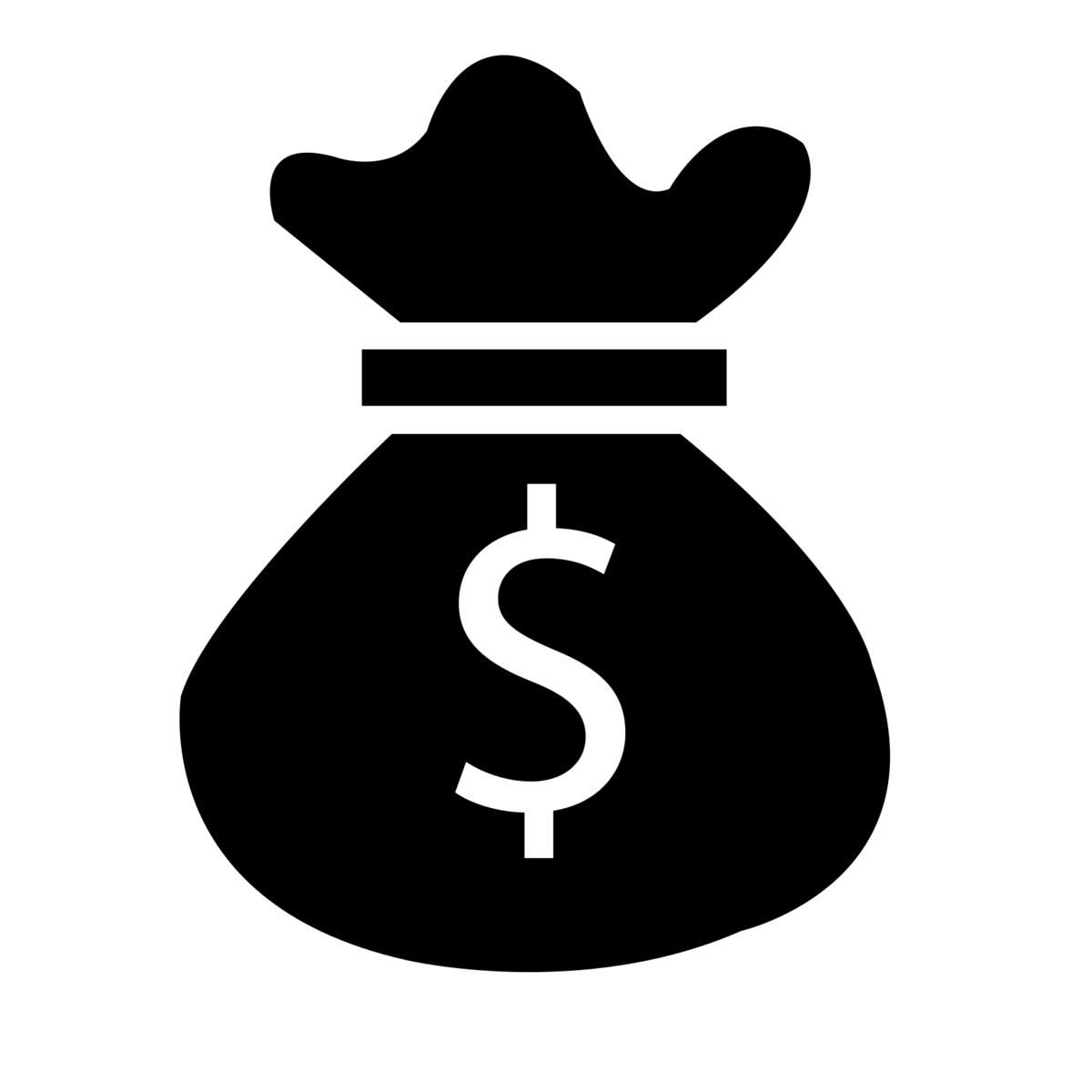 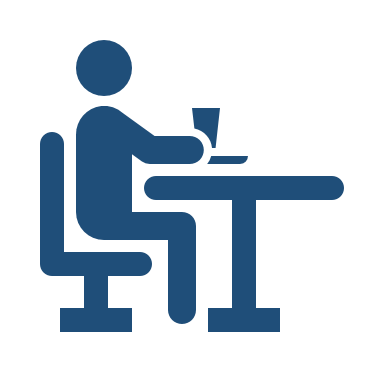 Receiving a portion of $11.3 Billion in state QBE funds
Educating over 1.7 million students
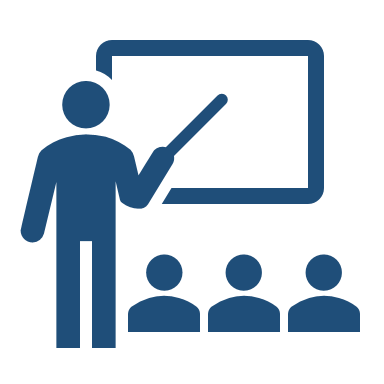 140
entities
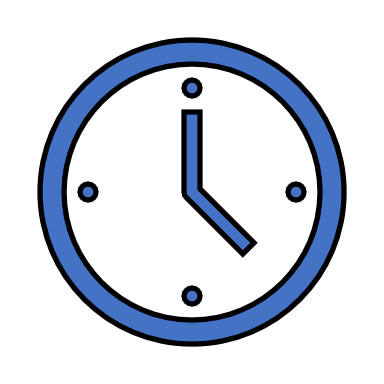 4.8% of available work hours spent on training
We also…
X%
Performed 1,258 Reviews of Local Governments and  Non-Profit Organizations
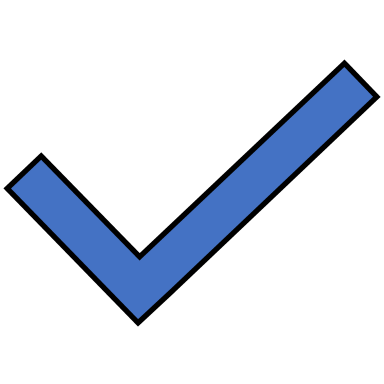 Managed Immigration Compliance Reporting for 2,421 entities
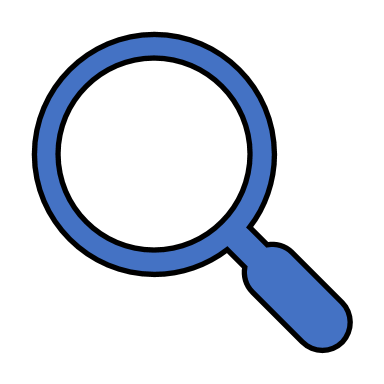 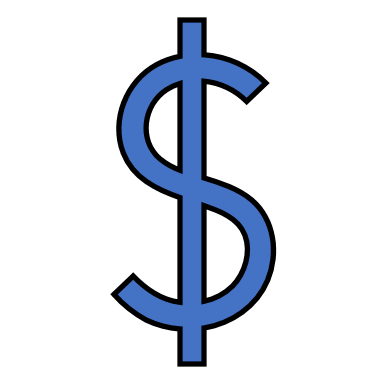 $33 Million annual budget
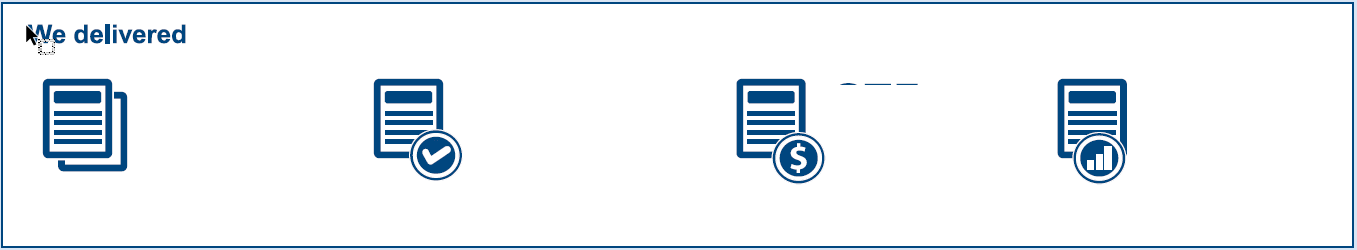 315
financial audit reports
16
performance audit reports
129 
fiscal notes & retirement certs
2,990 
property appraisals
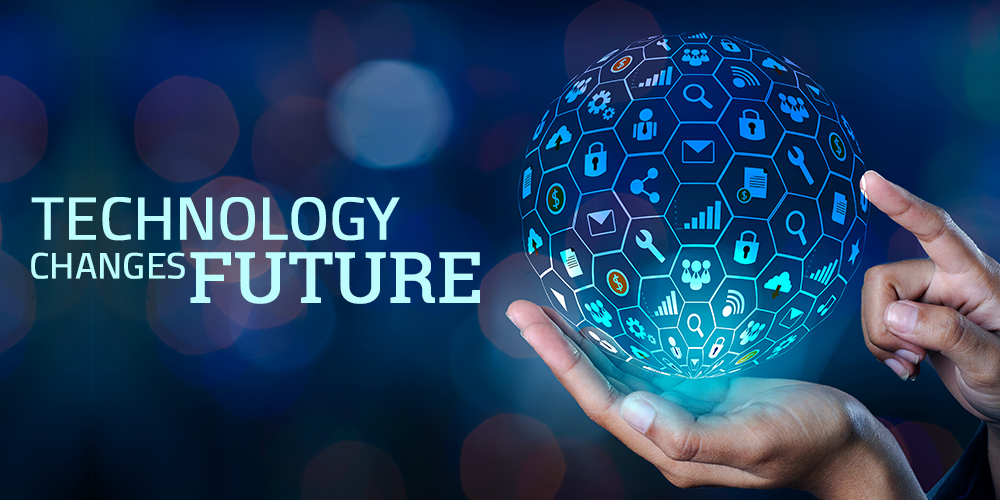 Technology Advances
Robotic Process Automation
Innovation Hub
Client Portal
New Website
Robotic Process Automation (RPA)
Automated Processes to retrieve Audit Data from Various Public Websites
Automated Process to Publish Audit Reports
Automated Processes to create standard letters and reports
Freeing up time to focus on improving the audit experience, client needs, and delivering quality services.
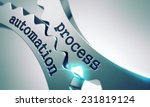 Innovation Hub
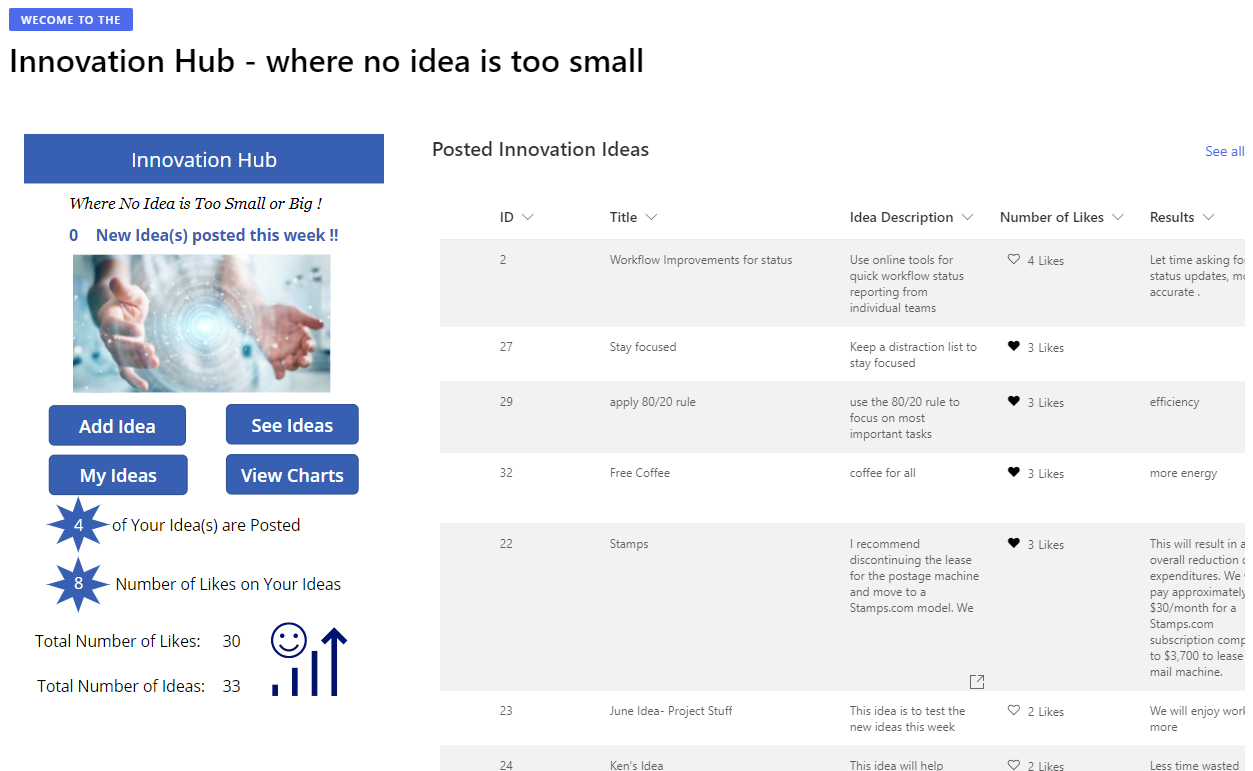 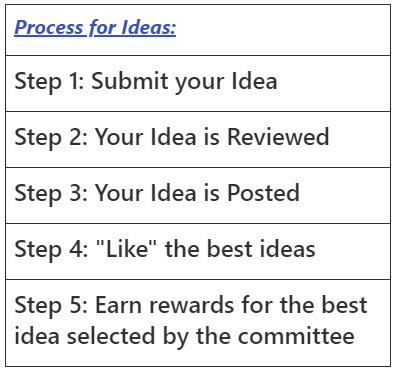 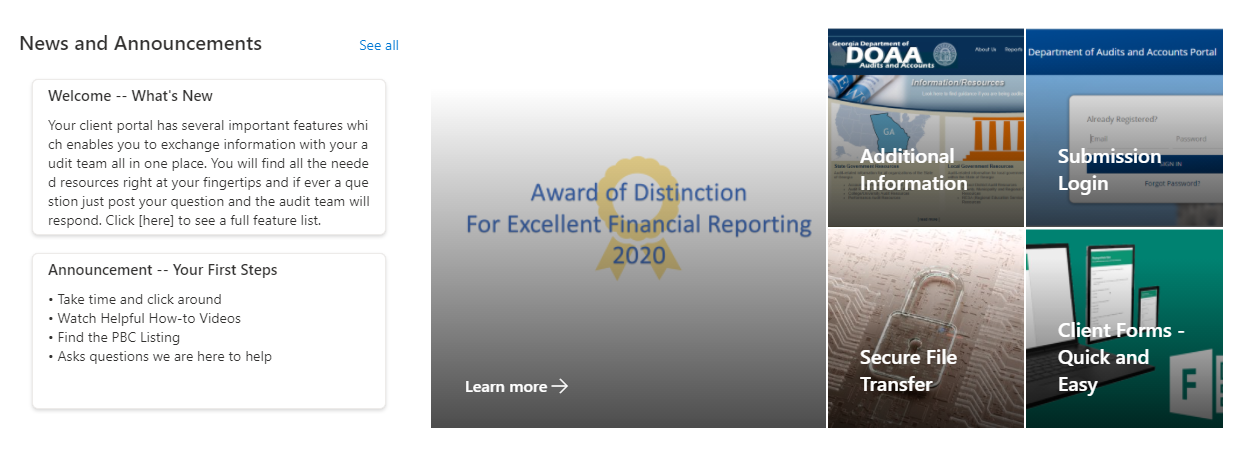 Client Portal – Information at Your Fingertips
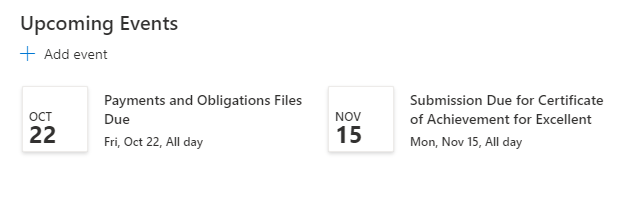 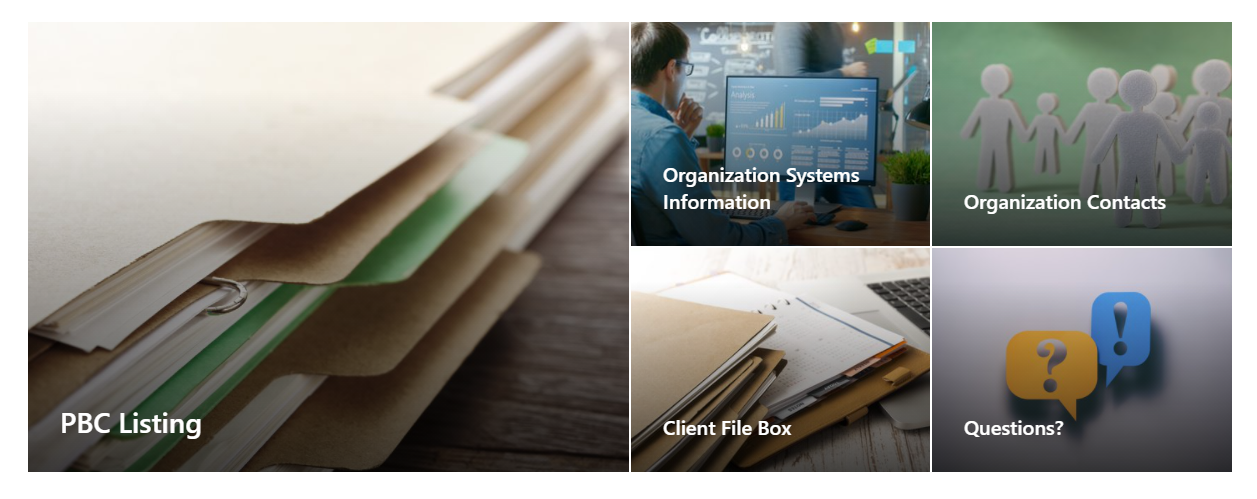 Current Deadlines and Issues
Prepared by Client Listing
Manage Systems Information
Manage Contact Information
Upload and Retrieve Files
Submit Questions
Complete Forms
Client Portal – Information at Your Fingertips
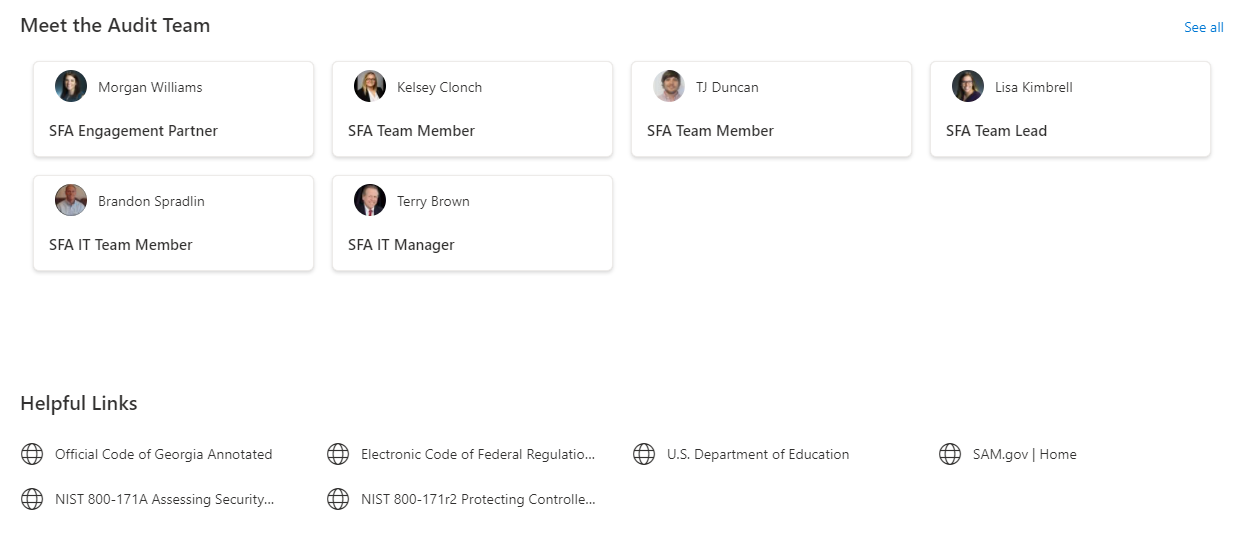 Client Portal – Information at Your Fingertips
Meet the Audit Team
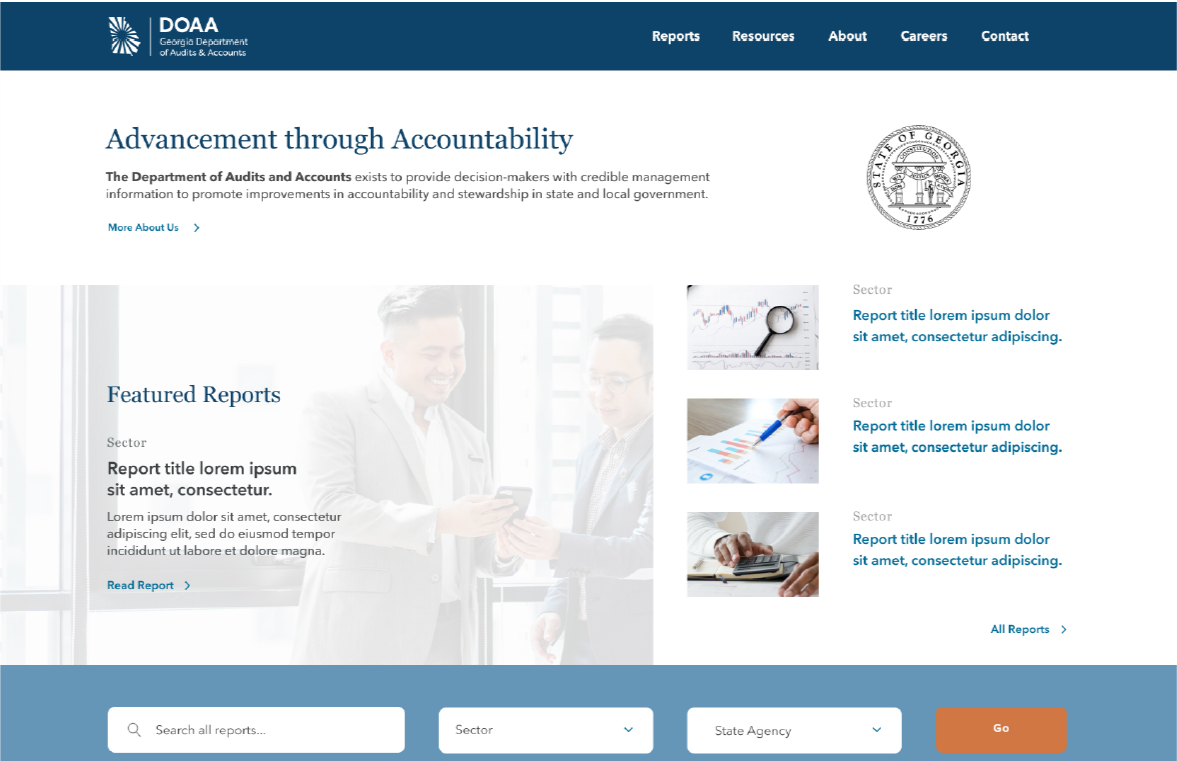 Searchability
Resources
Readability
Easier access to exactly what you need
Shorter, scannable content for easy reading
Better search functionality to save time
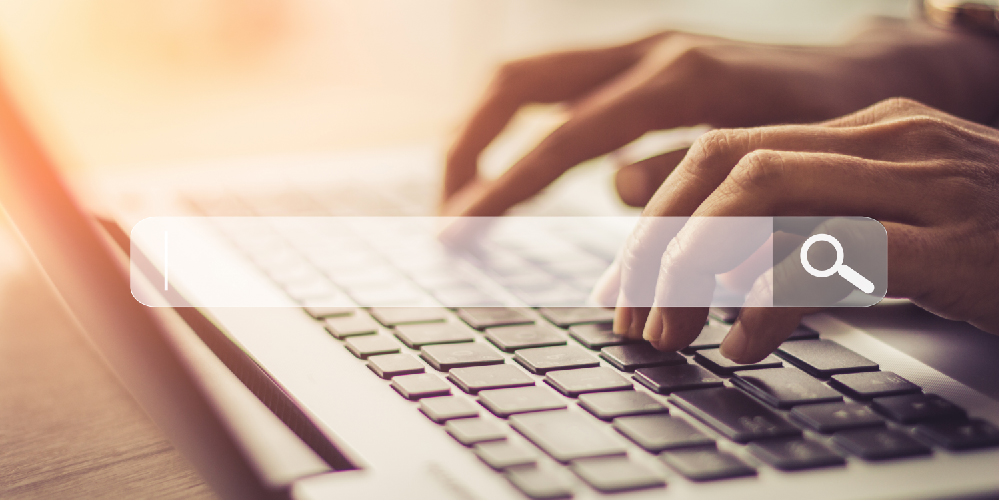 What’s New?
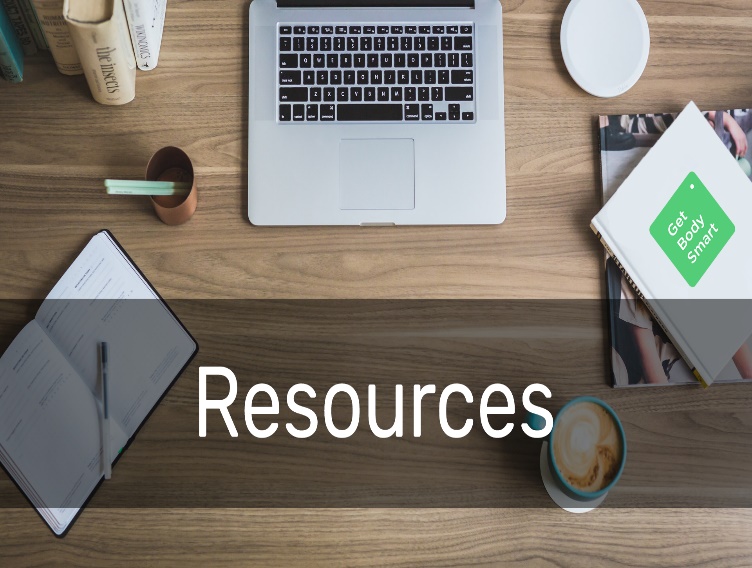 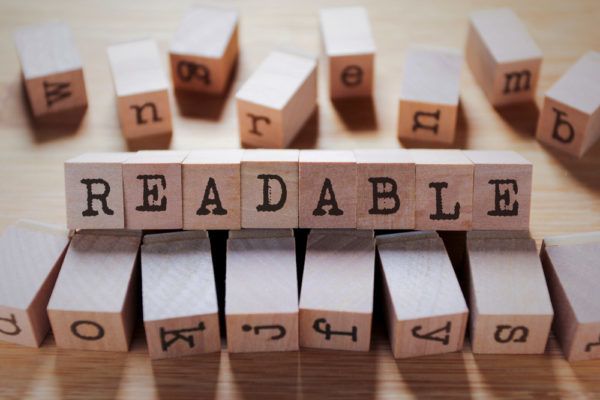 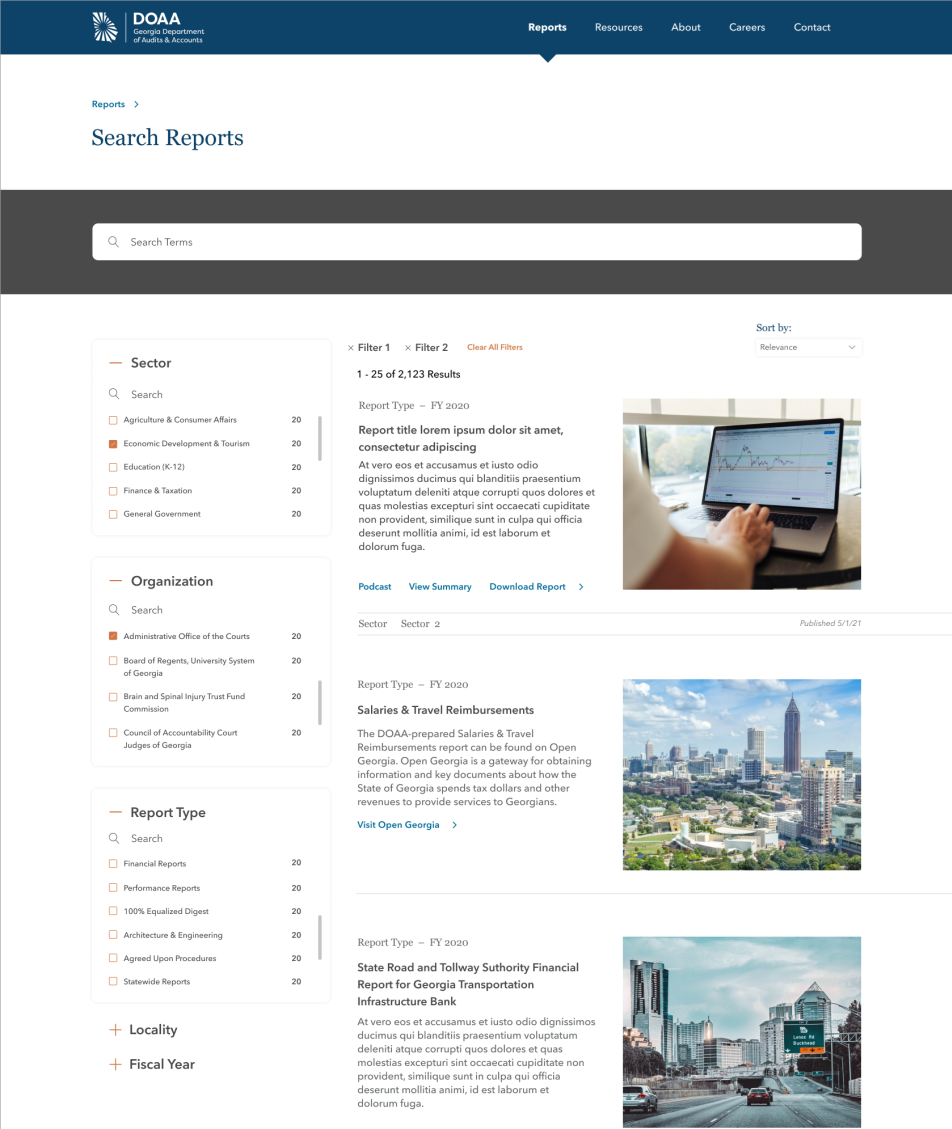 Improved Report Search
Key Filters
Sector
Organization
Report Type
Fiscal Year
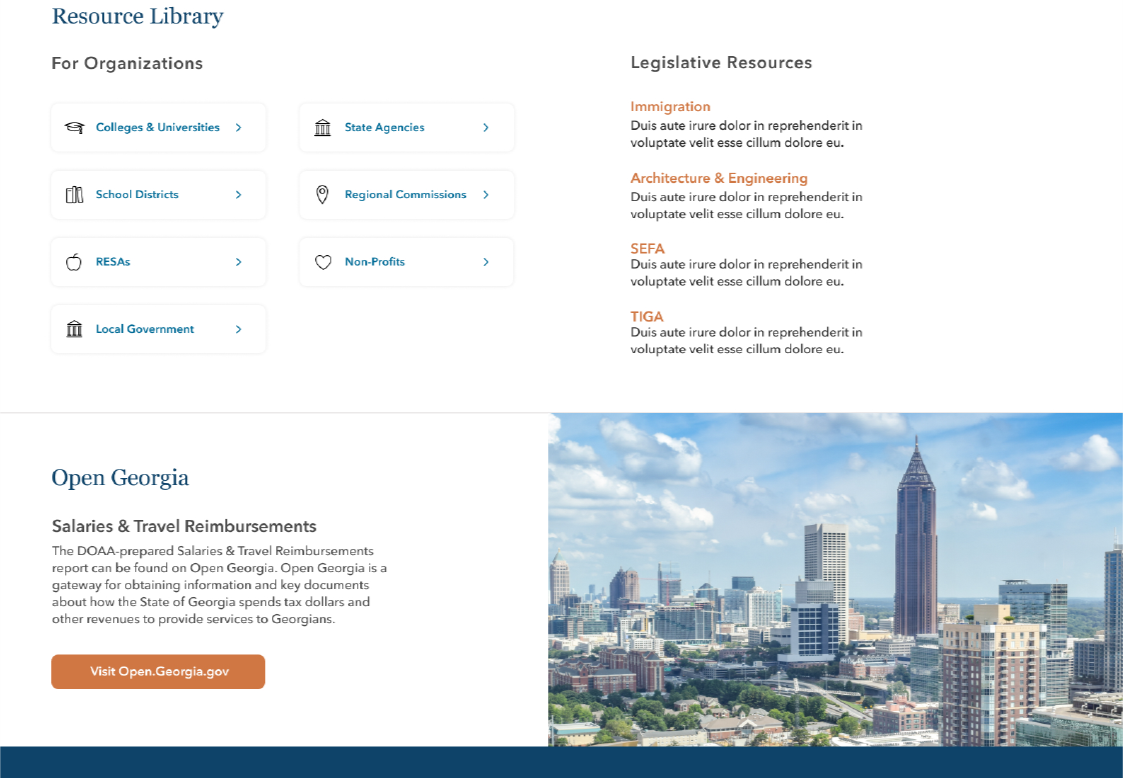 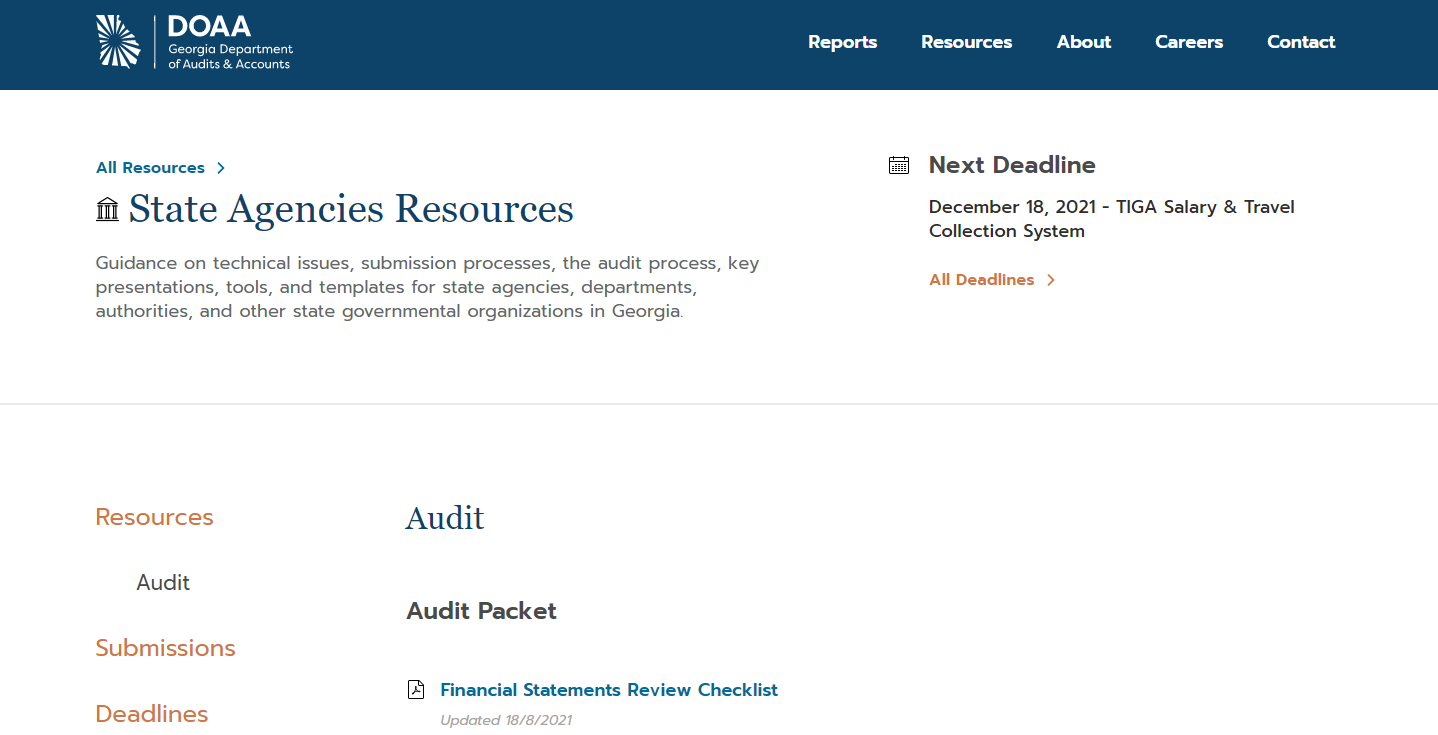 The DOAA Workplace…
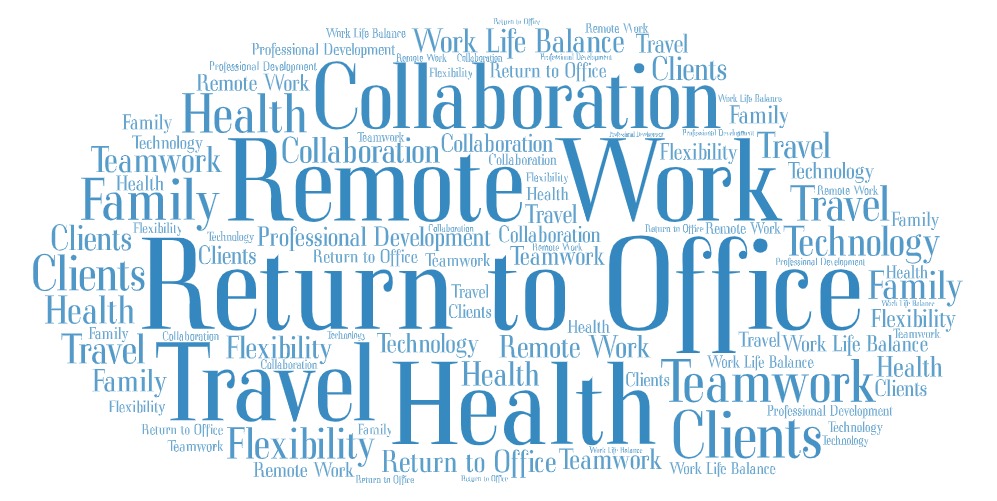 Three Models Considered
TheHybrid Model
DOAA Guiding Principles for Workplace Location
Hybrid Model – Performing Audits
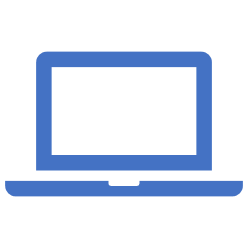 Most auditors are performing audit procedures remotely:

Using MS Teams for video conferencing for meetings and collaborations
Secure File Transfer or email for sending and receiving communications and documentation
DocuSign for communications requiring signatures
Hybrid Model – Performing Audits
Audit procedures and meetings held on-site when it is most beneficial and efficient for your audit.

When hard copies of audit evidence needs to be reviewed

Various meetings and client consultations

When on-site auditors are taking necessary precautions to reduce 
exposure.
Wearing masks
Maintaining social distancing requirements
Obtaining as much electronic audit evidence as possible
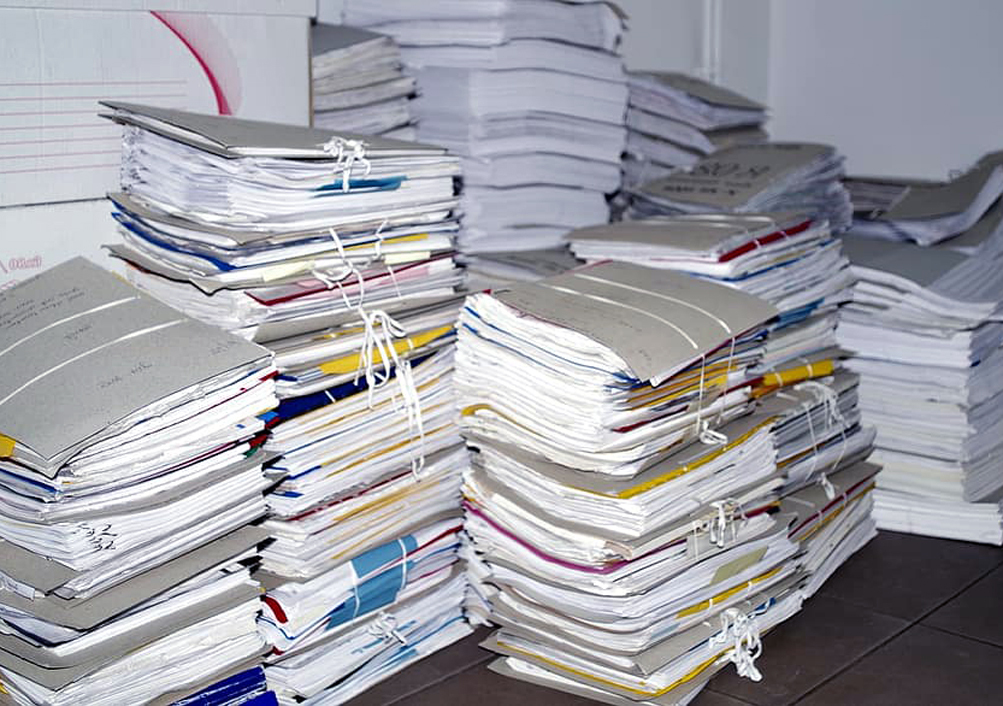 Tips for Preparing for a Successful Single Audit
Single Audit:What, Why, Who, and How?
What? – Single Audit
A Single Audit must be completed for entities that expend $750,000 or more of federal awards in the fiscal year under review.
Incudes an audit of the entities financial statements, Schedule of Expenditures of Federal Awards (SEFA) and Major programs (federal awards)

Single Audits are authorized under the Single Audit Act.

The Single Audit Act provisions are located in Uniform Guidance at Title 2 U.S. Code of Federal Regulations (CFR) Part 200, subpart F – Audit Requirements (200.500) www.ecfr.gov
Why?
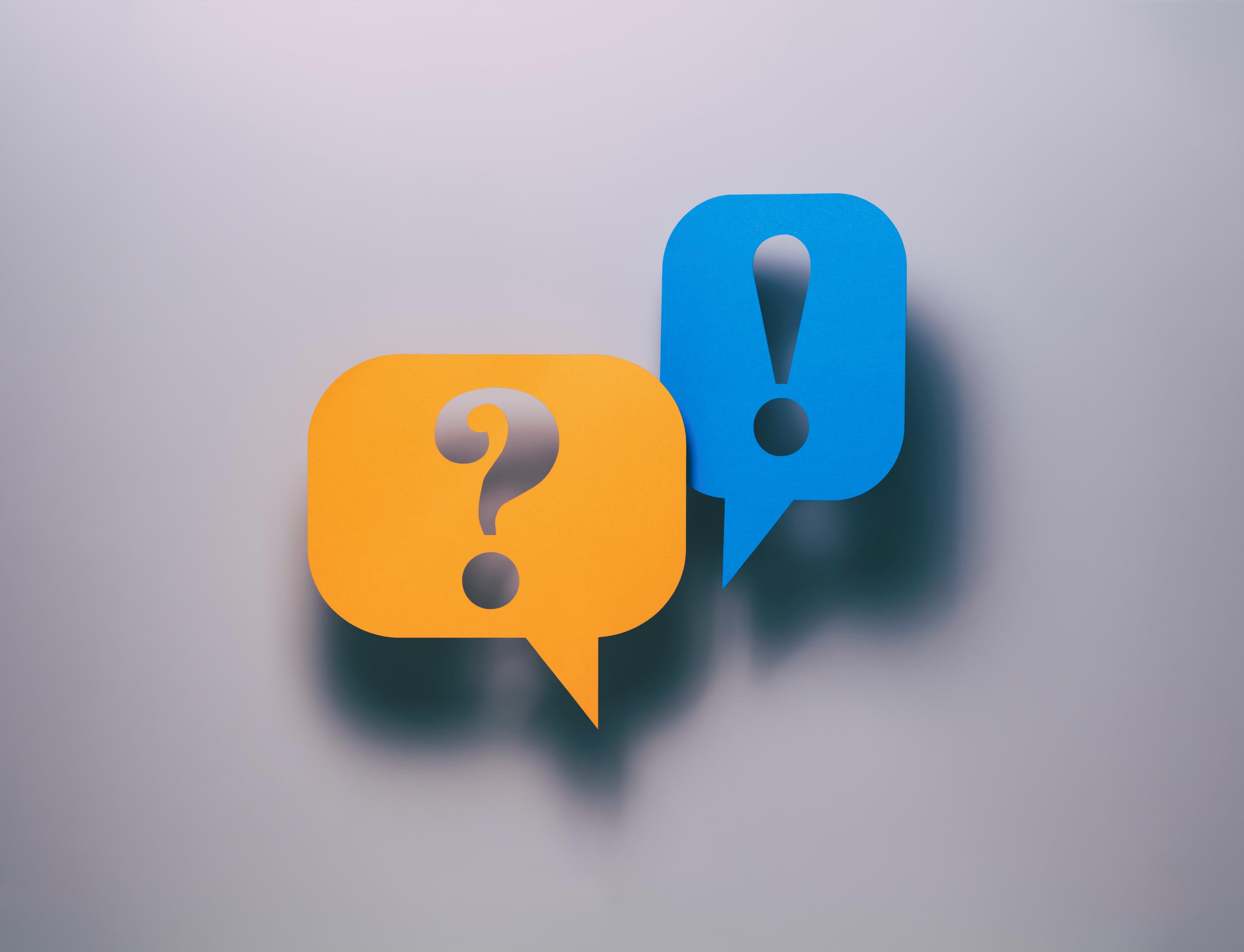 Required to be eligible to receive federal funds.

Provides assurance to the US federal government. 

Enacted to streamline and improve the effectiveness of audits of federal awards and reduce the audit burden on nonfederal entities.
Who? – State of Georgia
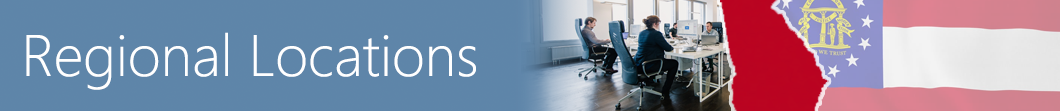 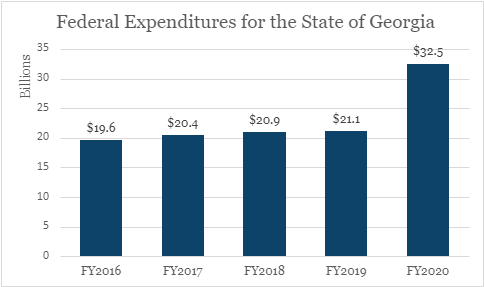 The Statewide Single Audit is the largest audit of public funds in the State of Georgia.
Source: State of Georgia Single Audit Reports
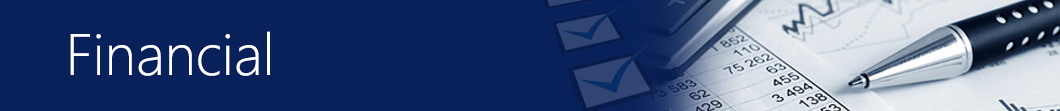 Audit of the financial statements and reporting on the Schedule of Expenditures of Federal Awards (SEFA):

Determine whether the financial statements are presented fairly, in all material respects, in accordance with Generally Accepted Accounting Principles (GAAP).

Determine whether the SEFA is stated fairly in all material respects in relation to the financial statements.
How? – Objectives
How? – Objectives
Compliance audit of federal awards:

Obtain an understanding, plan, and test internal controls over major program compliance requirements.

Determine whether the auditee has complied with federal statutes, regulations, and the terms and conditions of federal awards.
Everchanging Landscape
Tip 1. Stay Up-to-Date on Changes to Accounting Standards and Compliance Requirements
GASB Effective Dates (after GASB 95)
32
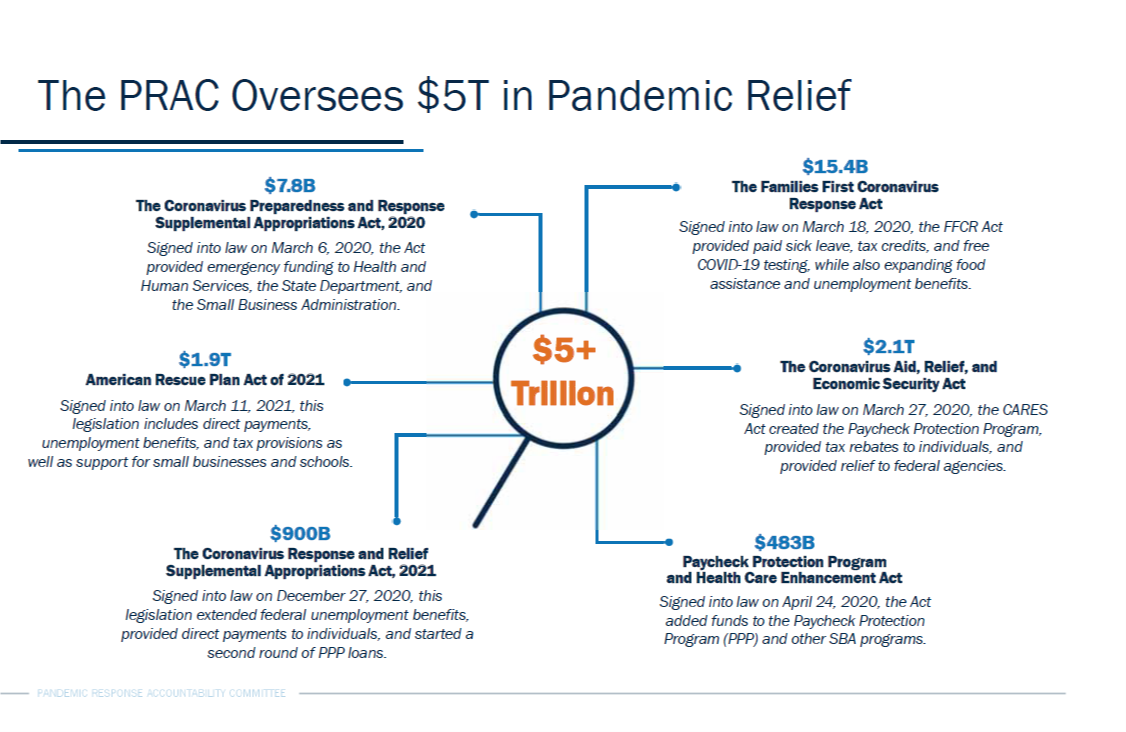 Pandemic Response Accountability Committee (PRAC) – www.pandemicoversight.gov
Annual Changes to the Compliance Supplement 

Suggested Audit steps for federal programs are reflected in the Compliance Supplement.

The Compliance Supplement was issued in August.
There will be at least one addendum to the Compliance Supplement that will address additional programs associated with COVID-19.

“Pick-Six” Initiative is still being used:
Each grantor organization selected six compliance requirements for testing.
Note:  Activities Allowed or Unallowed and Allowable Costs/Cost Principles compliance areas are counted as one compliance requirement.
Compliance Supplement
Link:
2021 Compliance Supplement Addendum_ Final (whitehouse.gov)
The Uniform Guidance (UG) was revised effective November 13, 2020.
Some agencies adopted the revisions as of that date, but some agencies adopted the revisions later.

Check the award’s terms and conditions to determine if UG revisions are applicable.

Assistance Listing number is the new name for CFDA number.

All UG changes are reflected in Part 3 of the 2021 Compliance Supplement.

Revisions include higher procurement thresholds for:
Micro-purchases ($10,000)
Simple acquisitions ($250,000)
Uniform Guidance
Link:
2021 Compliance Supplement Addendum_ Final (whitehouse.gov)
SAM.gov now includes assistance listings, exclusions (suspension and debarment) and more.
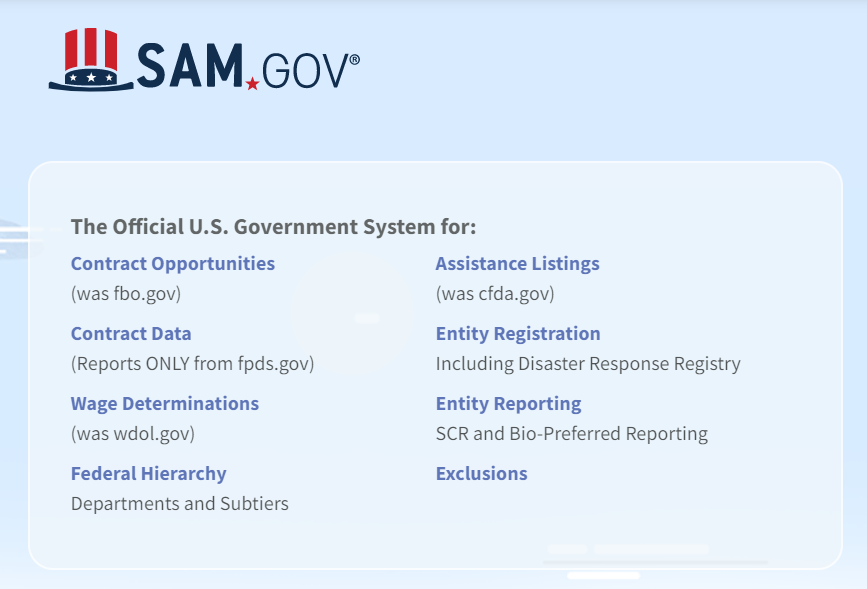 Website Changes
Preparation
Tip 2. Be Prepared!
Preparation
Know the Requirements: Review applicable federal and state statutes and regulations, state policies and award documents.

Become very familiar with requirements related to federal awards.
Code of Federal Regulations www.ecfr.gov
Discover U.S. Government Information www.govinfo.gov
Understand the requirements reflected in the UG. www.ecfr.gov

Explore the OMB Compliance Supplement.
Suggested audit steps are reflected in the Compliance Supplement. www.whitehouse.gov
Preparation - Changes
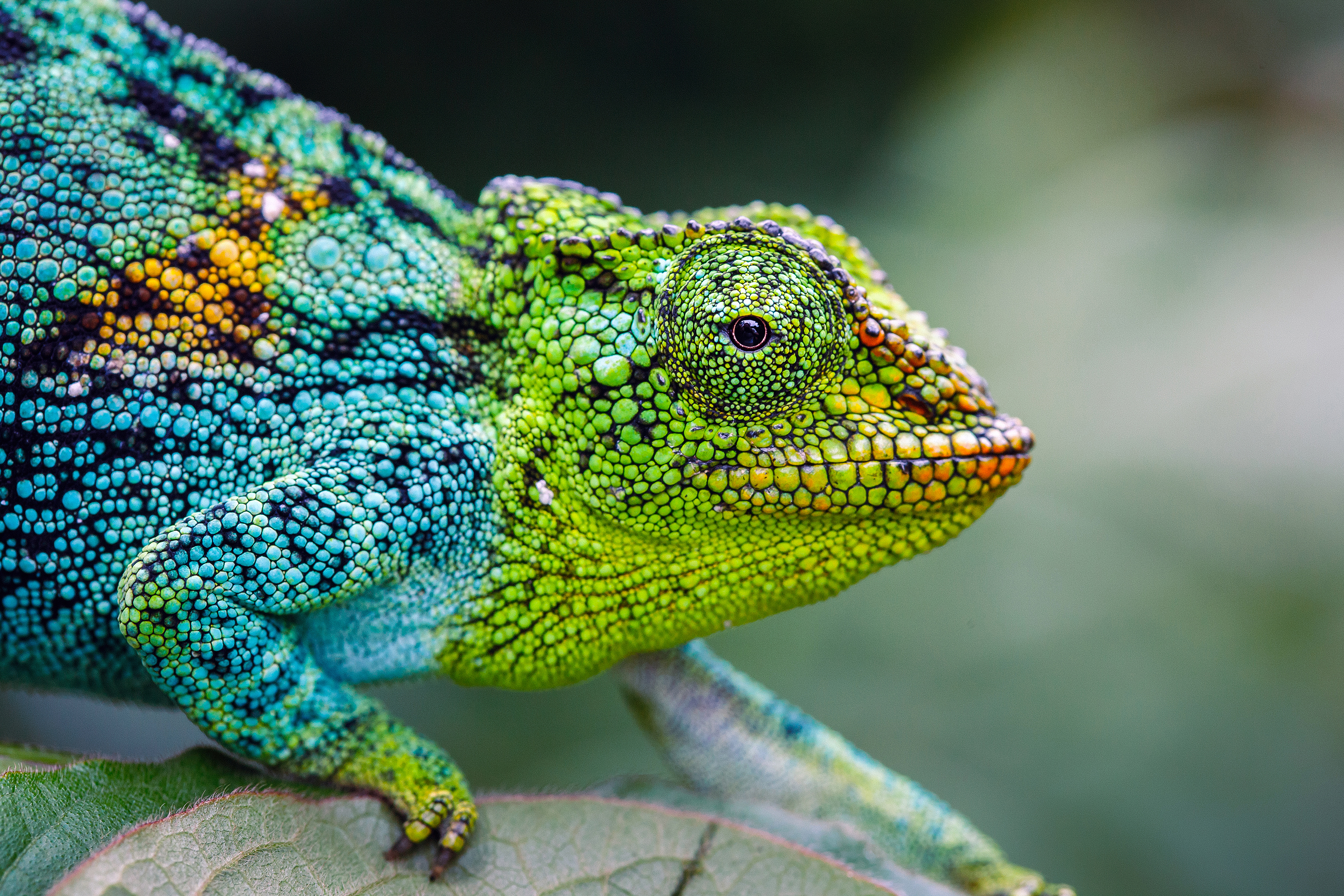 Identify Significant Changes:

Changes in Key Personnel or Organizational Structure.

New or Significant Upgrades/Mods to Existing Systems.

New Laws, Regulations, Executive Orders affecting your Entity. 

Changes in Standards and Compliance Requirements.
Preparation - Changes
Identify Significant Changes:

New or Redesigned Services or Activities Implemented.

Significant Contracts or Significant Amendments to Existing Contracts.

State or Federal Program Transfers between your Entity and Another.
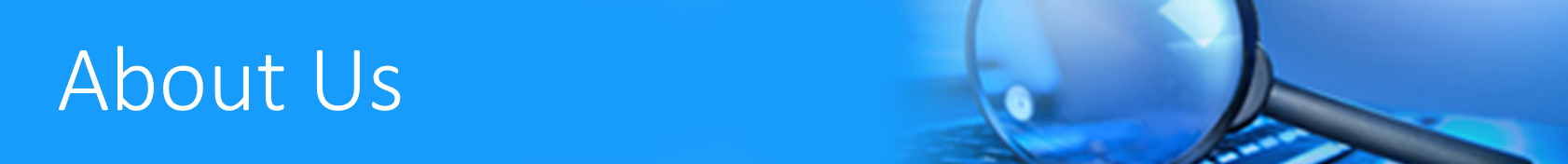 Accounting

Reporting

Policy and procedures

Controls

Compliance
Preparation – ChangesDetermine the Impact of Changes to:
Preparation - Changes
Plan to Address Change:

Assign financial, budget, program and information technology (IT) key personnel to cooperatively work together:

To  address the impact of the changes.

Put a plan in place to successfully address impacted areas.

Know who on the team is responsible for each piece of the plan.
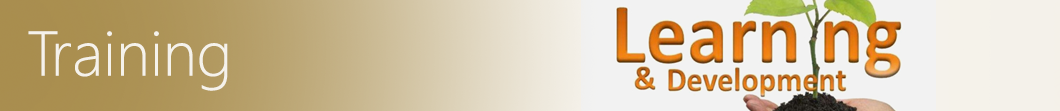 Training 
Onboarding, continuous updates training, videos or specific training to address higher risk areas. 
Ask Questions 
Federal Awarding Agency 
State Accounting Office
Department of Audits and Accounts
Preparation
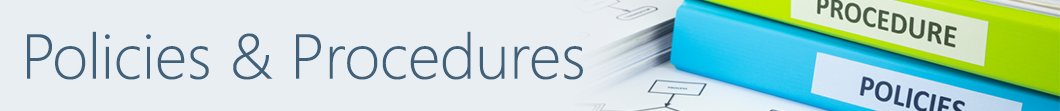 Clear, written policies and procedures for significant business transactions, information system, and applicable compliance requirements.

Simplify policies as much as possible while ensuring that they contain all federal and state requirements.

Periodically review and update policies.

Approved policies and procedures should be implemented.
Preparation
Preparation
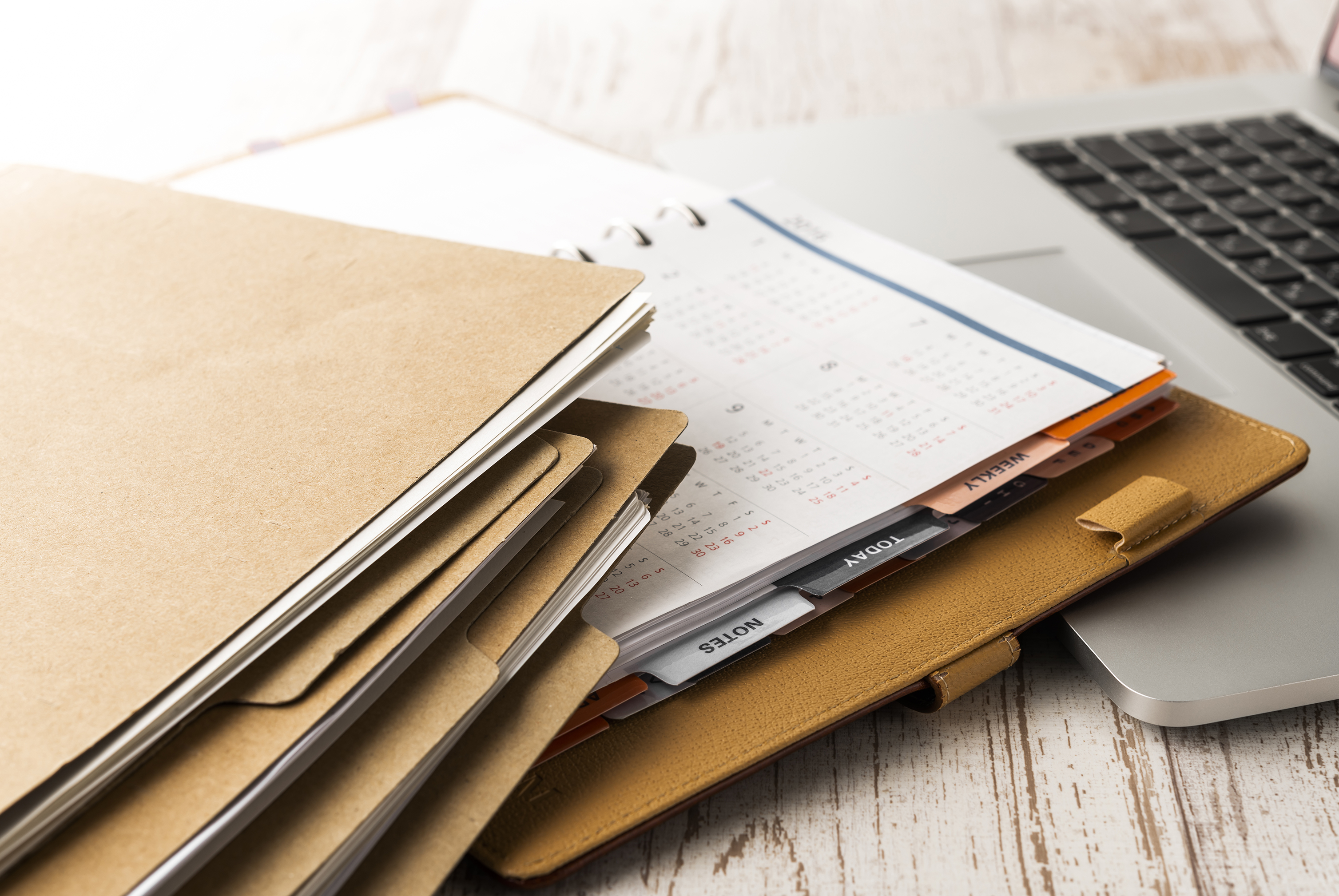 Maintain Documentation Throughout the Year

To support financial transactions

To evidence controls (e.g. document independent reviews and approval, segregation of duties)

To evidence compliance activities performed

Approvals from federal awarding agencies providing waivers to requirements
Audit ObservationsMore Tips
Tip 3. Learn from Audit Observations
Financial Reporting
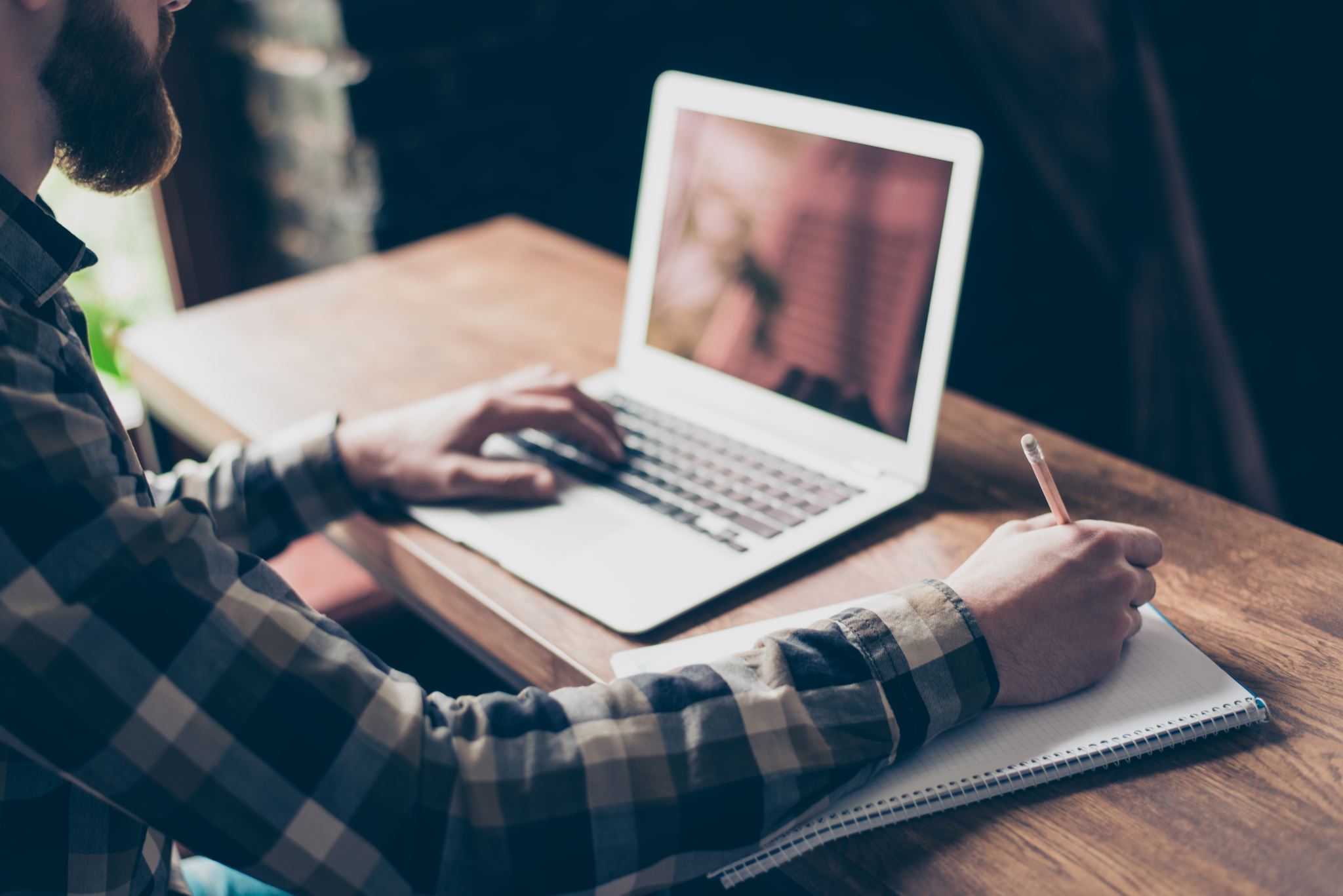 Review period 998 Journal Entries (JEs) and Post-Closing Adjustments (PCAs)

Determine why are they occurring.

Create a listing of 998 JEs and PCAs you expect to make each year.

Can anything be put in place to reduce the number of 998 JEs/PCAs?

Can a process be put in place throughout the year to record transactions when they occur rather than performing 998 JEs/PCAs?
Financial Reporting
Federal Revenue Reconciliations
Are reconciliations being performed monthly?
Reconcile Federal Expenditures to Federal Revenue

Federal Receivable
Last year EB + Federal Revenue – Drawdowns = Current Year Receivable

Inter-Organization Transfers
Agencies transferring money to each other should touch base with each other and verify the amounts they are reporting to SAO on the Inter-Organization Form are in sync.  Due To and Due From should Equal.
Financial Reporting
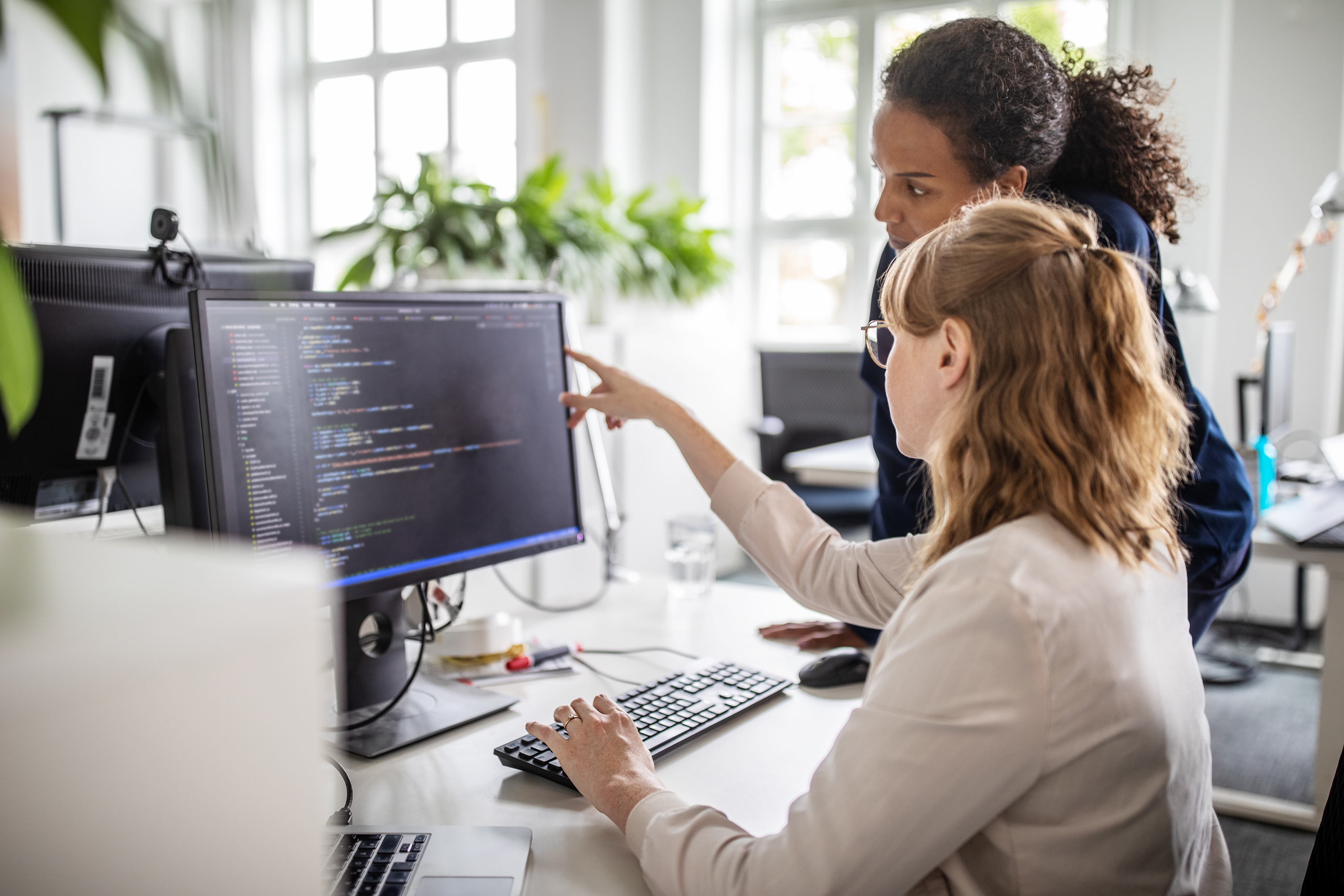 Bank Reconciliation
Timely manner

Address outstanding items

Make sure outstanding items are addressed within a reasonable time period 

Circle back – Ensure outstanding items are resolved
Federal
Eligibility
Make sure the system captures the compliance requirements.

Spot check transactions to make sure the configurations in the system are working correctly. 

Reconcile your eligibility payments to TeamWorks throughout the year.

Review your processes and make sure they are meeting or exceeding the Federal Requirements.
Federal
Eligibility
Eligibility Requirements - All applicable program staff (e.g. intake staff, managers, etc.) should know the eligibility requirements
Training
Checklists

Ensure eligibility redeterminations are done timely
If possible, set systems to flag redeterminations as they become due
Generate Ad hoc reports to report upcoming redeterminations
Oversee that the redeterminations occur
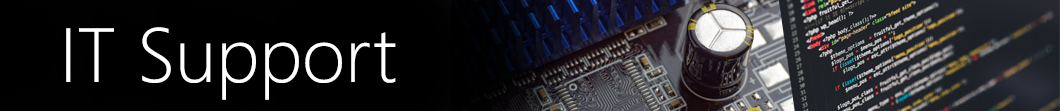 Inappropriate Segregation of Duties (SoD) and Access

Review system roles periodically to remove inappropriate permissions to allow proper segregation of duties within the role.

Review user access and privileged IT access periodically in the system, database, and operating system to determine access is based on least privilege and appropriate segregation of duties exist.
IT General Controls (ITGC)
IT General Controls (ITGC)
Inappropriate Segregation of Duties (SoD) and Access

New user access requests reviewed to determine access is based on need and does not allow improper segregation of duties.

Terminated or transferred employee access removed in a timely manner from the system, database, and operating system.
Thank you
Kristina Turner, Deputy State Auditor 
404.657.4352 | turnerka@audits.ga.gov

Jessica Parent, Director
404.463.0173 | parent@audits.ga.gov